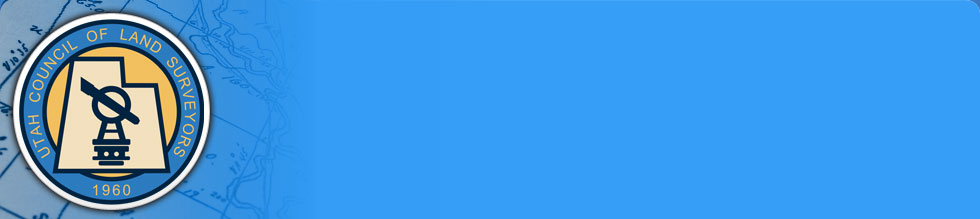 UCLS Convention 2013
Legal Description Workshop
Presented By:

Aaron R. Smith
Principal Land Surveyor, Adobe Associates
asmith@adobeinc.com  707-541-2300 
CA License # 7901 
NV License # 17975
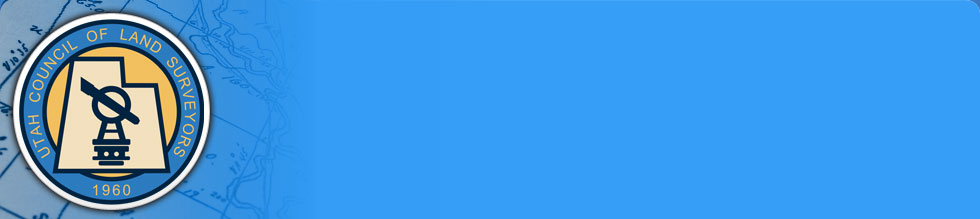 UCLS Convention 2013
Writing Legal DescriptionsGurdon H. Wattles
Advanced Land DescriptionsPaul Cuomo and Roy Minick
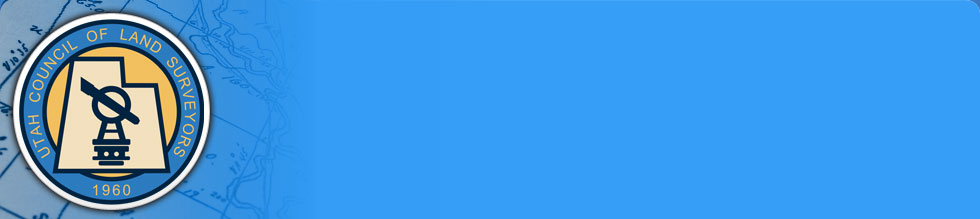 UCLS Convention 2013
“Legal in legal description pertains to the fact that the description must be able to withstand attack under law”
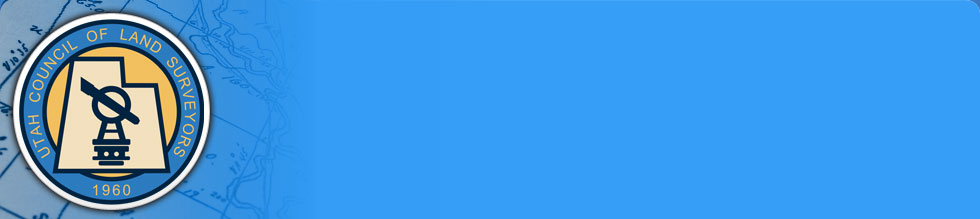 UCLS Convention 2013
“Parol or extrinsic evidence may not be admitted to add to or vary a description that is definite and certain. Nor may it be used to explain an apparent ambiguity in the conveyance”
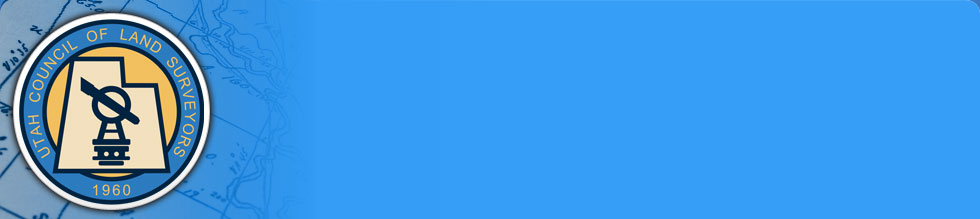 UCLS Convention 2013
“Your legal description should be clear and concise”

“Your slogan should be Concise Clarity Without Ambiguity”
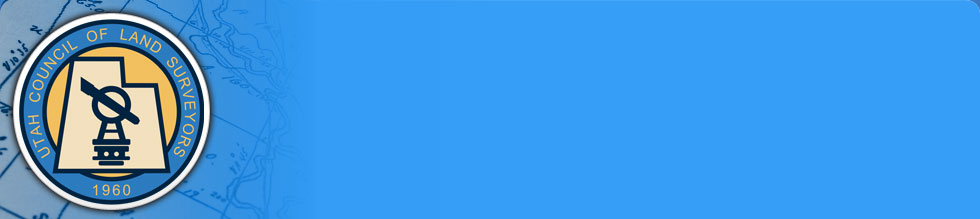 UCLS Convention 2013
What are your goals with today’s Seminar?
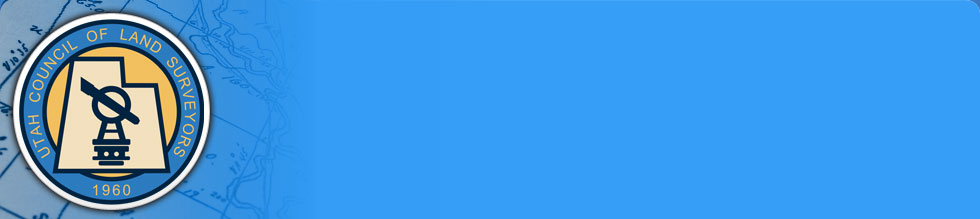 UCLS Convention 2013
What is a Legal Description?
A legal description identifies a unique piece of land with only one location…
Preamble (describing the use or intent with a general location)
Body (describing the finite location of the land or right)
Basis of Bearing (explicitly states what was used to establish the courses)
Basis of Bearing (not explicitly writing it) within the description (see 4.5 and 4.6 wattles)
Sign, Seal and Date (Board Rules 411)
[Speaker Notes: Is the date still required? Aaron to research.]
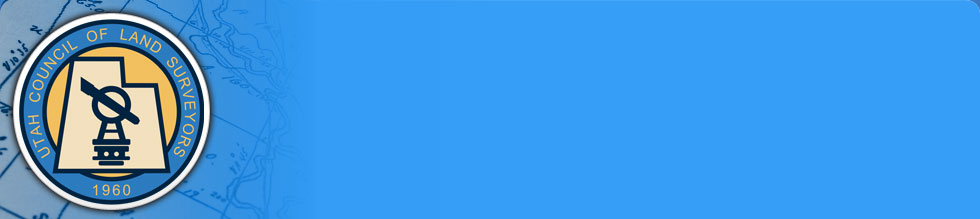 UCLS Convention 2013
What is our Legal Description trying to accomplish?
Based upon what it is we are trying to accomplish it would dictate what should control in the legal description…….
[Speaker Notes: Is ‘Will your legal description require a Record of Survey’ a question?]
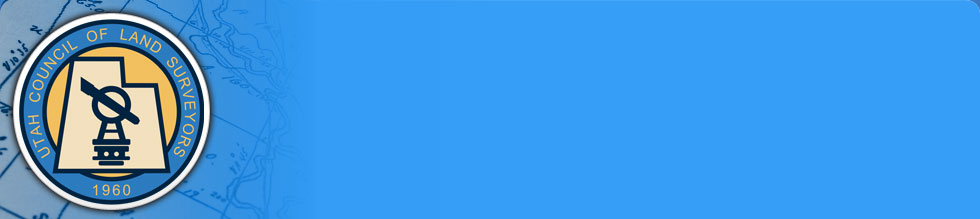 UCLS Convention 2013
Are we describing an Easement?
Over an existing use such as utility line or paved road/driveway
Over a proposed route of a utility or road/driveway
Should we, the Land Surveyor encumber the easement with rights?
Will our description be a part of a legal document?
If so, make sure we are consistent with the document
Review practicing LAW! See attachment (Olsan)
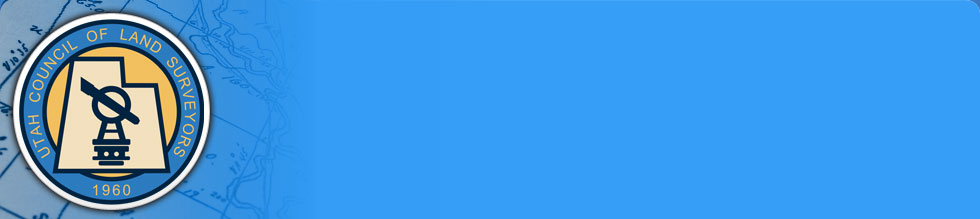 UCLS Convention 2013
Are we describing something unique?
Completely understand the ultimate goals/desires before writing
Is there something that we want to make sure doesn’t happen with the description?
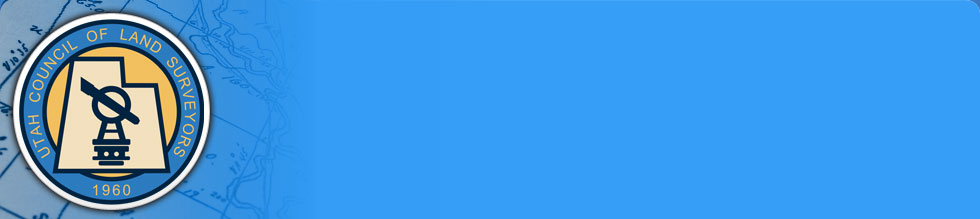 UCLS Convention 2013
P.O.B, T.P.O.B, Commencing
You Commence and then go to a P.O.B, or you can Begin and then go to a T.P.O.B...
Remember that order could be confusing to be at a P.O.B and then go to the REAL P.O.B (surprise!).....use commencing, then we KNOW that's not the P.O.B
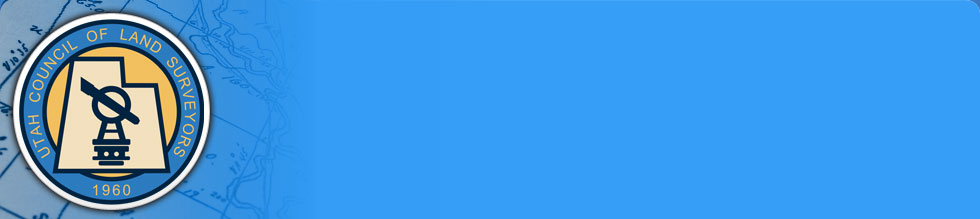 UCLS Convention 2013
How to Define a Basis of Bearing
Either incorporated into the legal description or by direct recital at the end of the description.  
B.O.B is a reference, a relationship.  
Those who follow you will be able to follow your description.  
Helps discover errors.
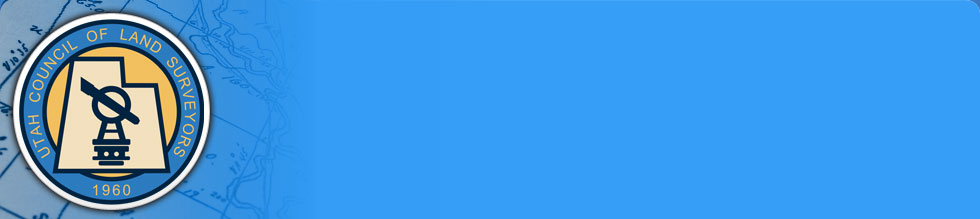 UCLS Convention 2013
Free Calls vs. Qualifying Calls
Free Call
Just a bearing and distance
No controls or monuments
End point is where it is…may or may not be where it should be
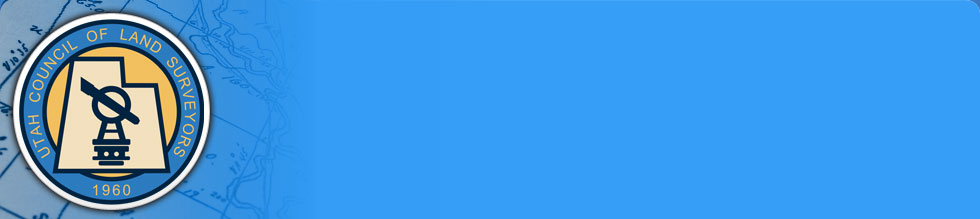 UCLS Convention 2013
Free Calls vs. Qualifying Calls Cont.
Qualifying Call
To a physical object, pipe, tree, street, river, axle etc.
Describe them just as you would any other monument
Bearing and distance are only informational…to get you to the object
Qualifying object holds
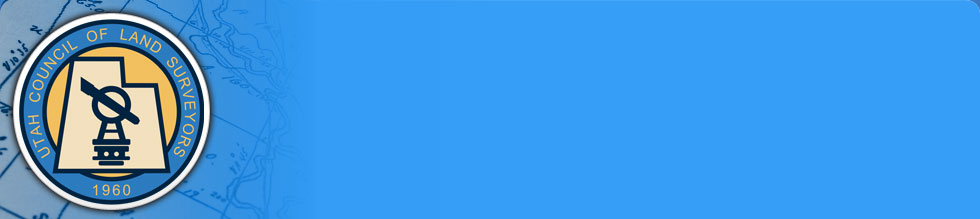 UCLS Convention 2013
Double Qualification Calls
Can introduce an error or ambiguity into what was a clear description.  Pick the most permanent monument and use it
VERY clearly describe the monument
 Size of pipe, tag, etc.
 Tree size, species, and unusual characteristics (bifurcated, bent, etc.)  
Calling to two monuments can cause conflict later.  Too easy to move or change.  If one gets moved or changed, which do you use?
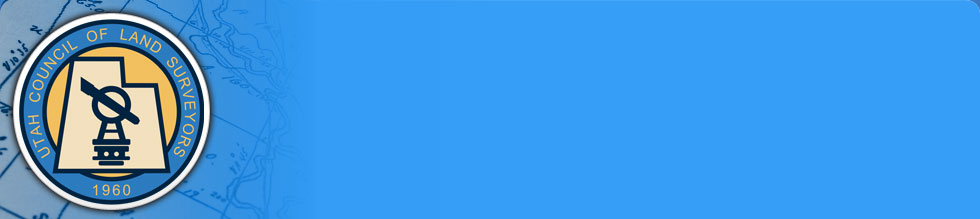 UCLS Convention 2013
To a Point
Not 'to a point' in a free call
 To a point in.......
  A line
  A fence
 Or to a named point to be referred to later in the description "...200 feet to point 'A',...."
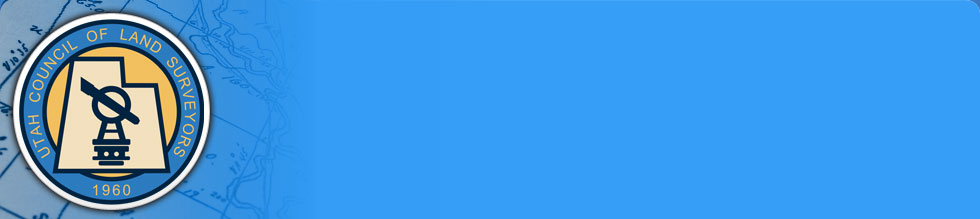 UCLS Convention 2013
Along a Line, To a Line
Clearly describe the line
Property, right of way, fence, centerline 
State the direction of travel  
State when you leave that line  
Call to a street means to the center unless qualified
River/creek ....center? Or thalwag?
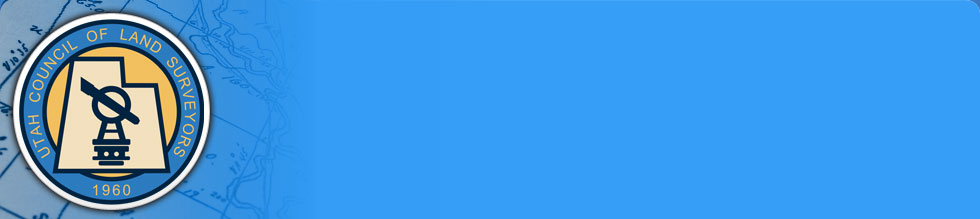 UCLS Convention 2013
Parallel With NOT Parallel To (really?)
Adjective; parallel (of straight lines) going in the same direction and always staying the same distance apart 
The road is parallel to/with the river
In the Same Direction But Always The Same Distance Away
A Line Parallel to Another… Draw a Parallel to This Line
[Speaker Notes: Beginning of first bullet point makes no sence]
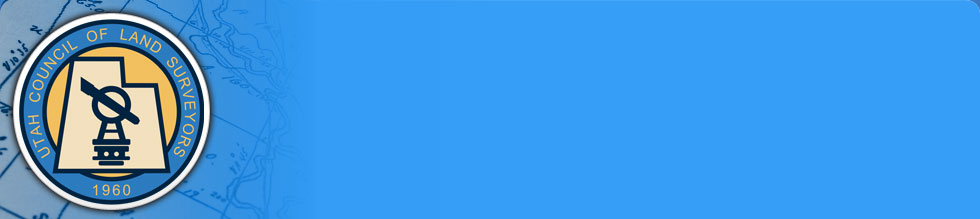 UCLS Convention 2013
Which Bears and From Which
Define the point or reference
Clearly state the bearing and distance from the monument or point of reference  
Do not double call
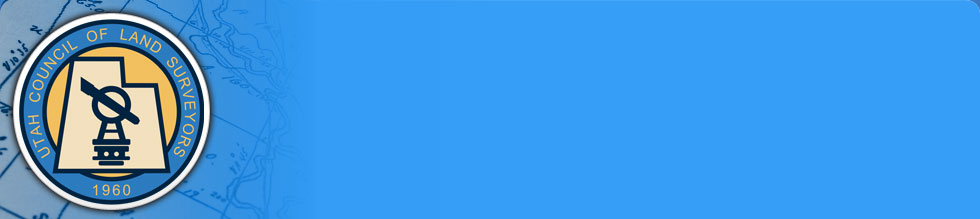 UCLS Convention 2013
To a Point of Cusp/Curvature
Tangent
Curve to the right/left or concave to the north/south....
Radius, distance, delta... need at least two of these
Non-tangent
Same as tangent, need radial bearing for the beginning of the curve
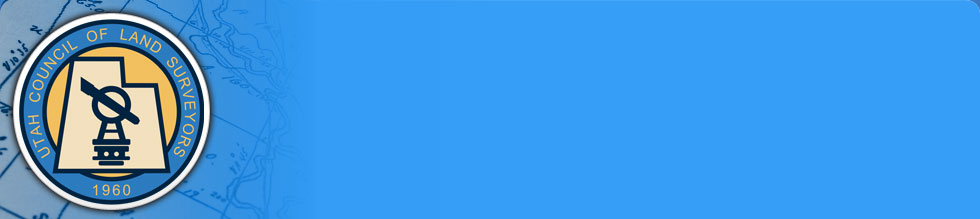 UCLS Convention 2013
Quote on 5.4 about Extrinsic or Parol evidence within a deed that is clear and without ambiguity
  
“So in writing descriptions, use words and phrases that clearly convey the intent of the parties concerned without creating any need to resort to extrinsic evidence for clarification”
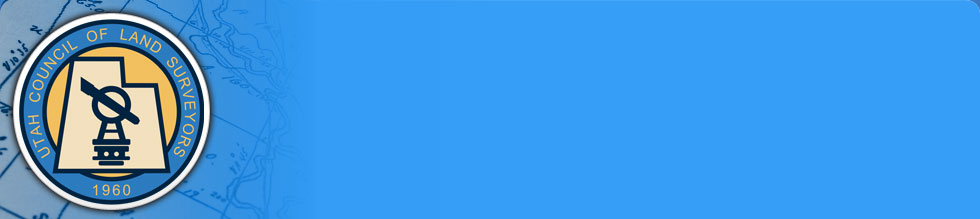 UCLS Convention 2013
Conflicts between your description and the attached Plat… What to do?
Review earlier copies of the deed
 Speak to the surveyor who did the map
 Bring out your 'Magic 8 Ball'......
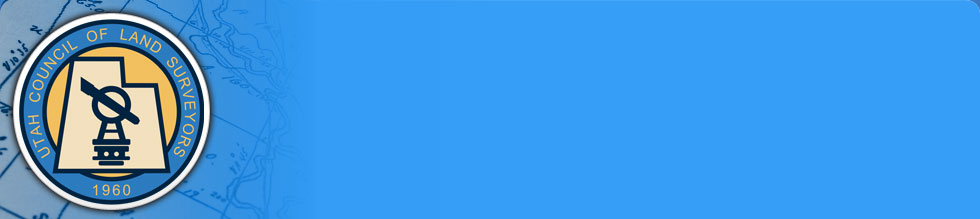 UCLS Convention 2013
Suggestions for Legal Description Drafting
Preamble should clearly identify the source of title, by location as well as vesting 
Description preamble should also clearly identify it’s purpose
Exhibit plats
Keep it simple and straightforward 
Proof your work
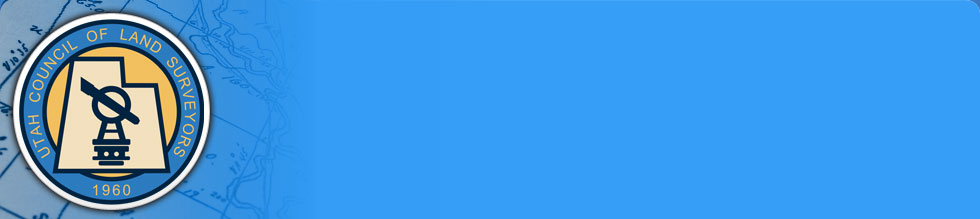 UCLS Convention 2013
Document Preparation and Review
Title Company or other third-party prepared documents
In-house prepared documents
Make sure your title data is up to date
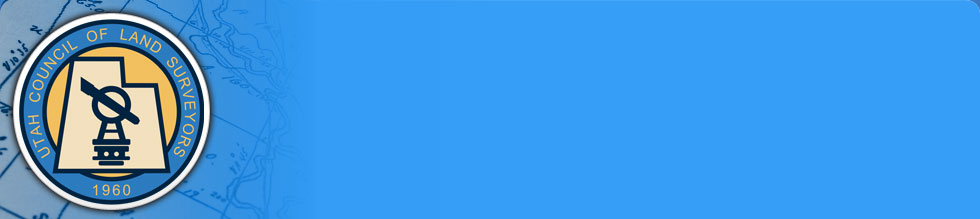 UCLS Convention 2013
Five Types of Descriptions
Lot and Block
Sectionalized (aliquot descriptions) SE ¼ of SE ¼ …
Bounded by… on all sides
Strip Description
Metes and Bounds
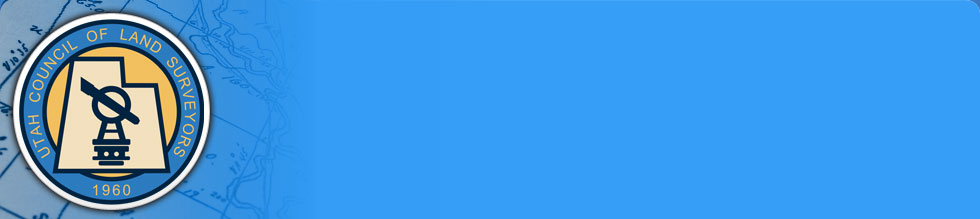 UCLS Convention 2013
Lot and Block Descriptions
Provide sufficient data to locate the map
The map is part of the description 
If granting rights shown on the map, then say so
Provide more than enough information to properly locate the document
Be careful of Quasi Public or unrecorded documents
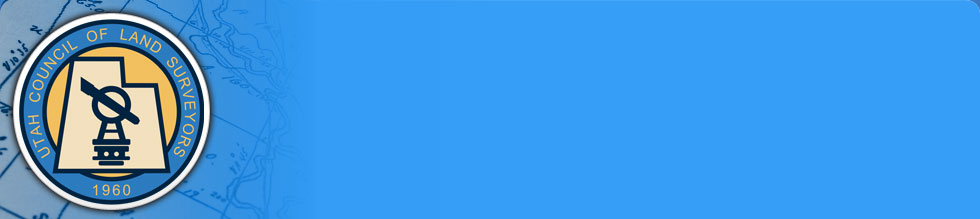 UCLS Convention 2013
Aliquot Descriptions
Transfer from Gov. to Private is a Patent
A lot like Lot and Block Descriptions
Know what holds (Federal Rule or State Law)
CA. holds exact area when in private hands
Without a survey the client should understand potential locations
Treaty of Guadalupe –Hidalgo (1.4 Wattles)
Signed May 30, 1848 (Mexico and US)
Recognized Rancho Lands (Senior to Public Lands)
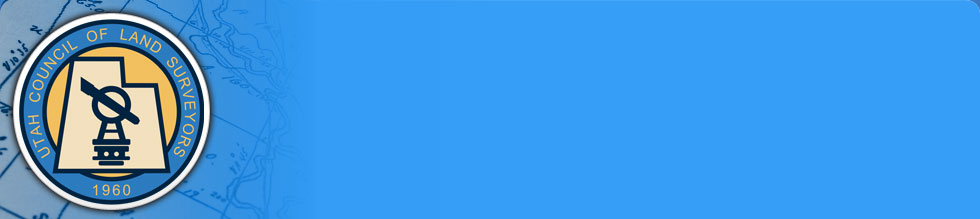 UCLS Convention 2013
Bounded By Description
You become the most junior of deeds/parcels
Verify your parcel is in fact junior
Research the adjoiners
A chain of title may be necessary
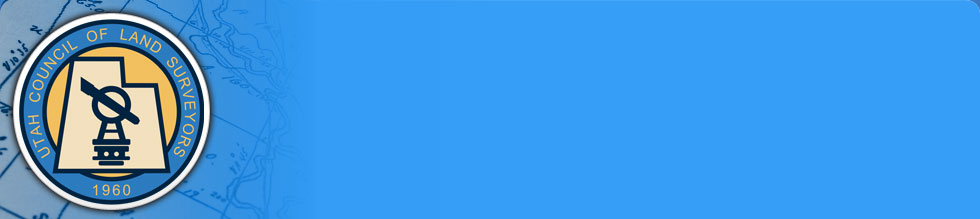 UCLS Convention 2013
Strip Descriptions
Use “each” not “either”
If not equal distant on each side, define clearly
10’ on westerly and 15’ on easterly side of described line
Sidelines to be shortened or extended to meet ……
Last sentence …. Herein ending said described line or something alike
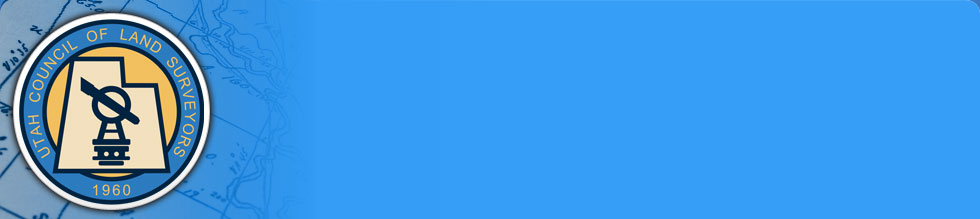 UCLS Convention 2013
Metes and Bounds Descriptions
Metes means bearings and distances
  Bounds means monuments (physical and legal)
  Establish a clear Basis of Bearing
  Make sure your Preamble and Body are not in   
   conflict
  Double check Quadrants for your direction
  Establish how to qualify or create controlling 
   elements before you start the description.
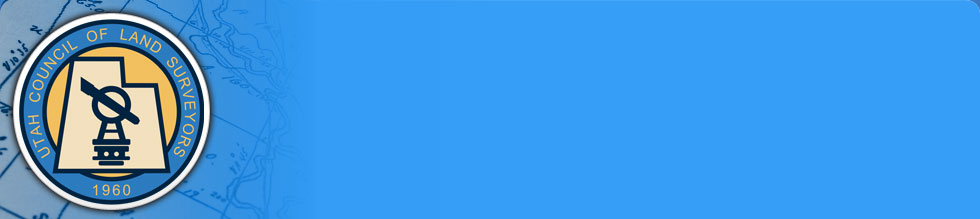 UCLS Convention 2013
Metes and Bounds Descriptions Cont.
Make sure your calls are clear (call to a road…CL?)
Make sure you don’t create conflicting calls (to a point)
If you refer to other documents, make sure they are available
Do not qualify to a plat, map or document that is unrecorded or hard to get